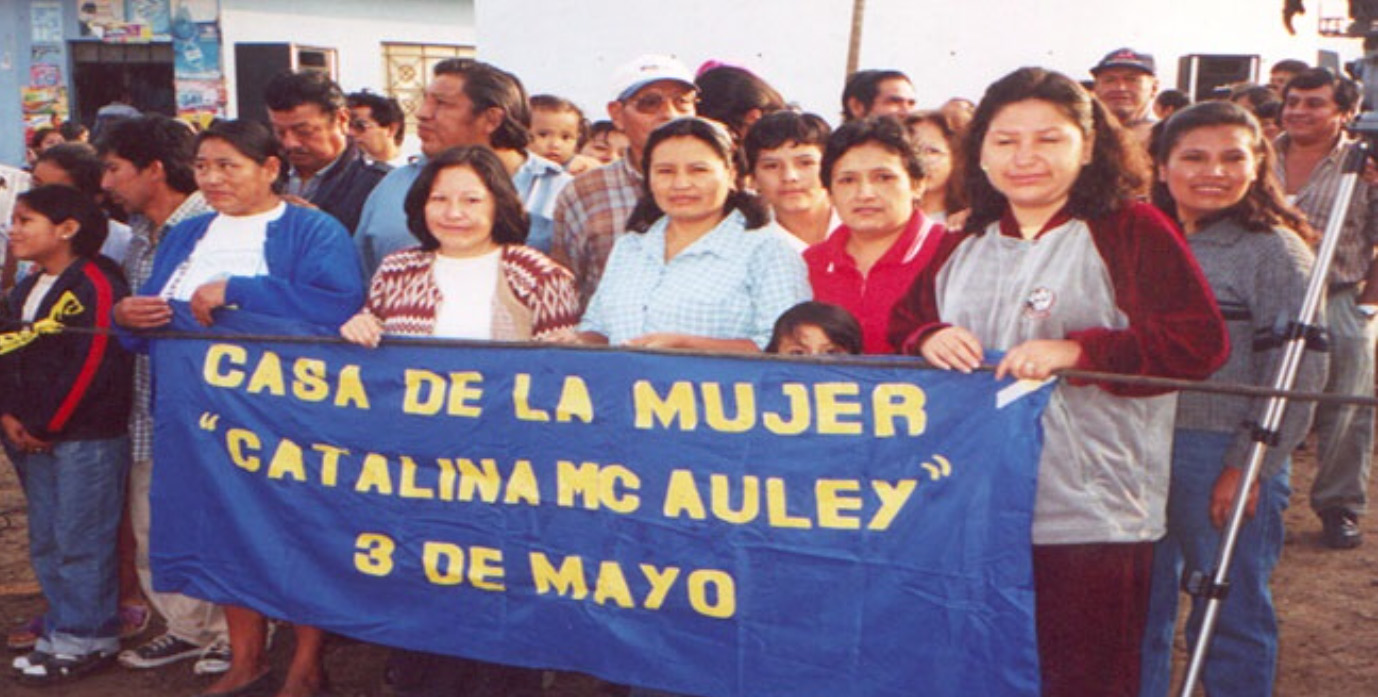 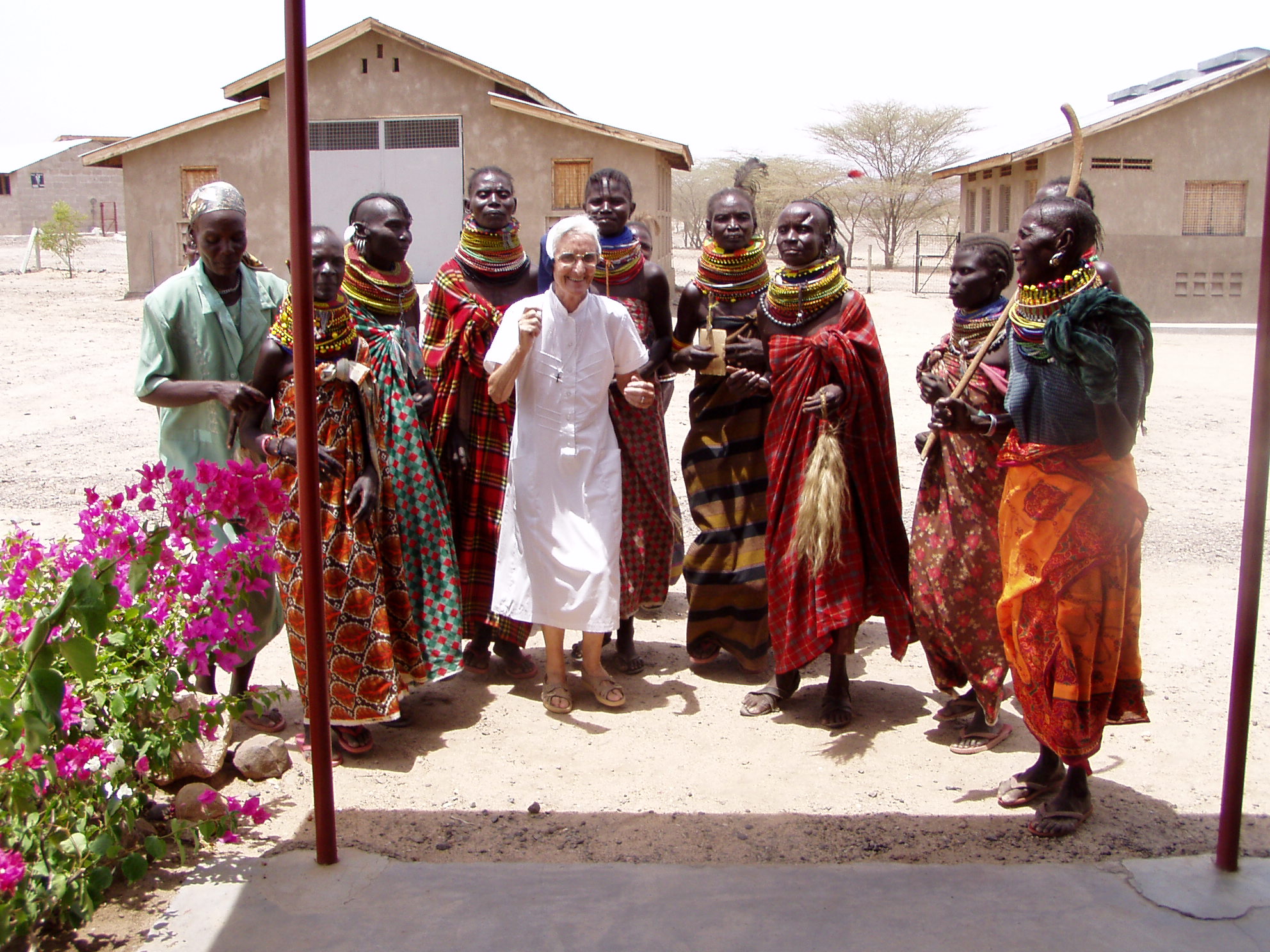 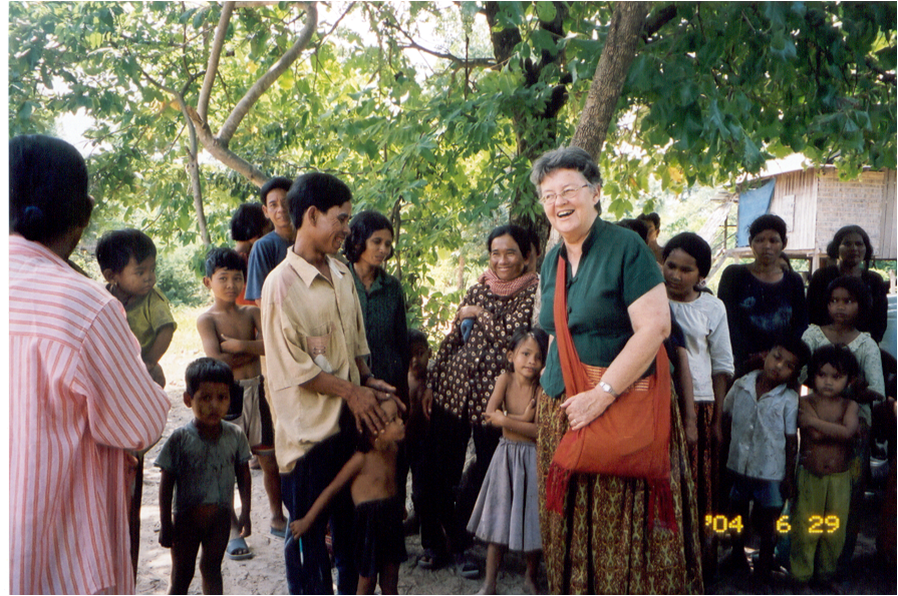 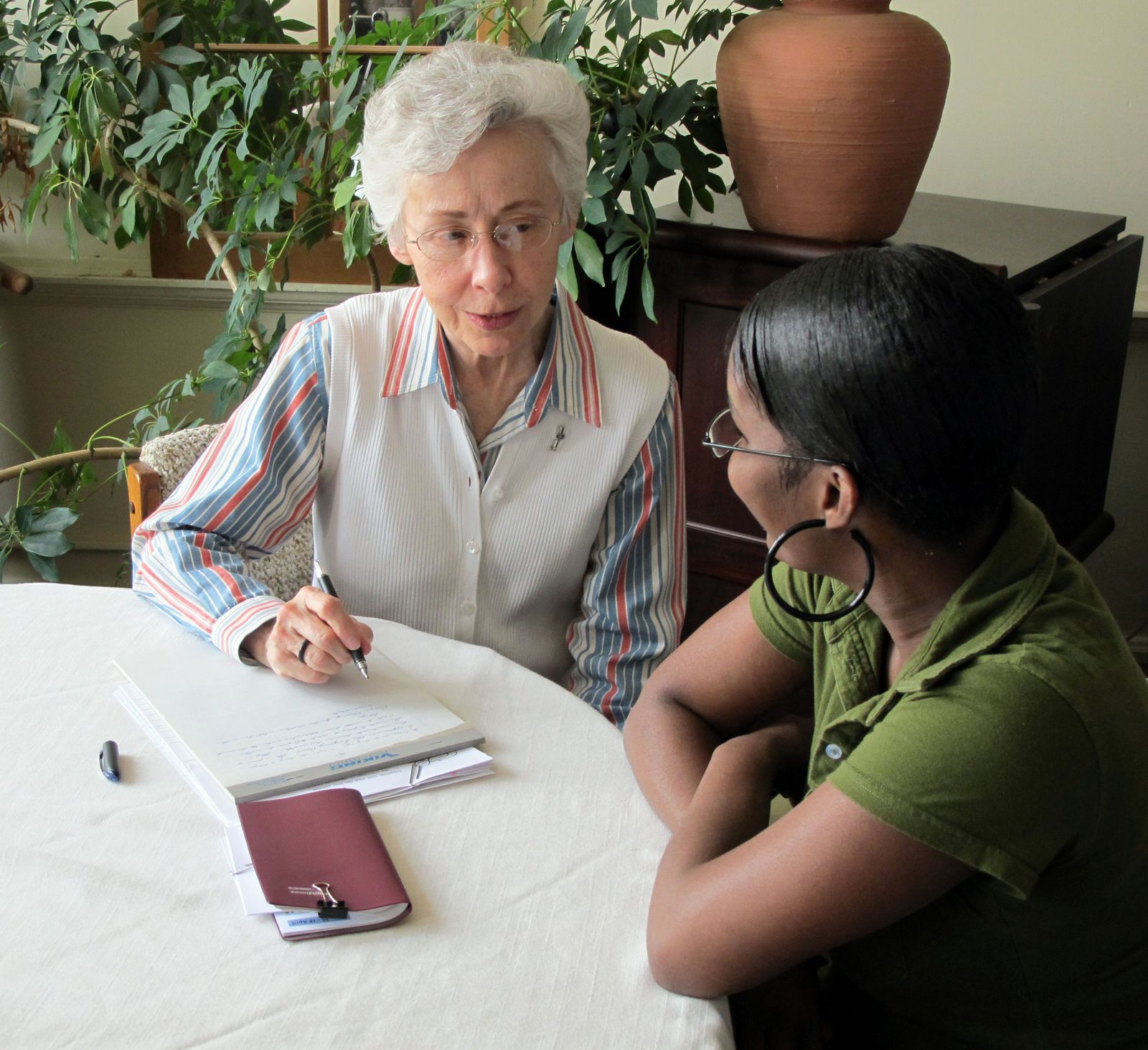 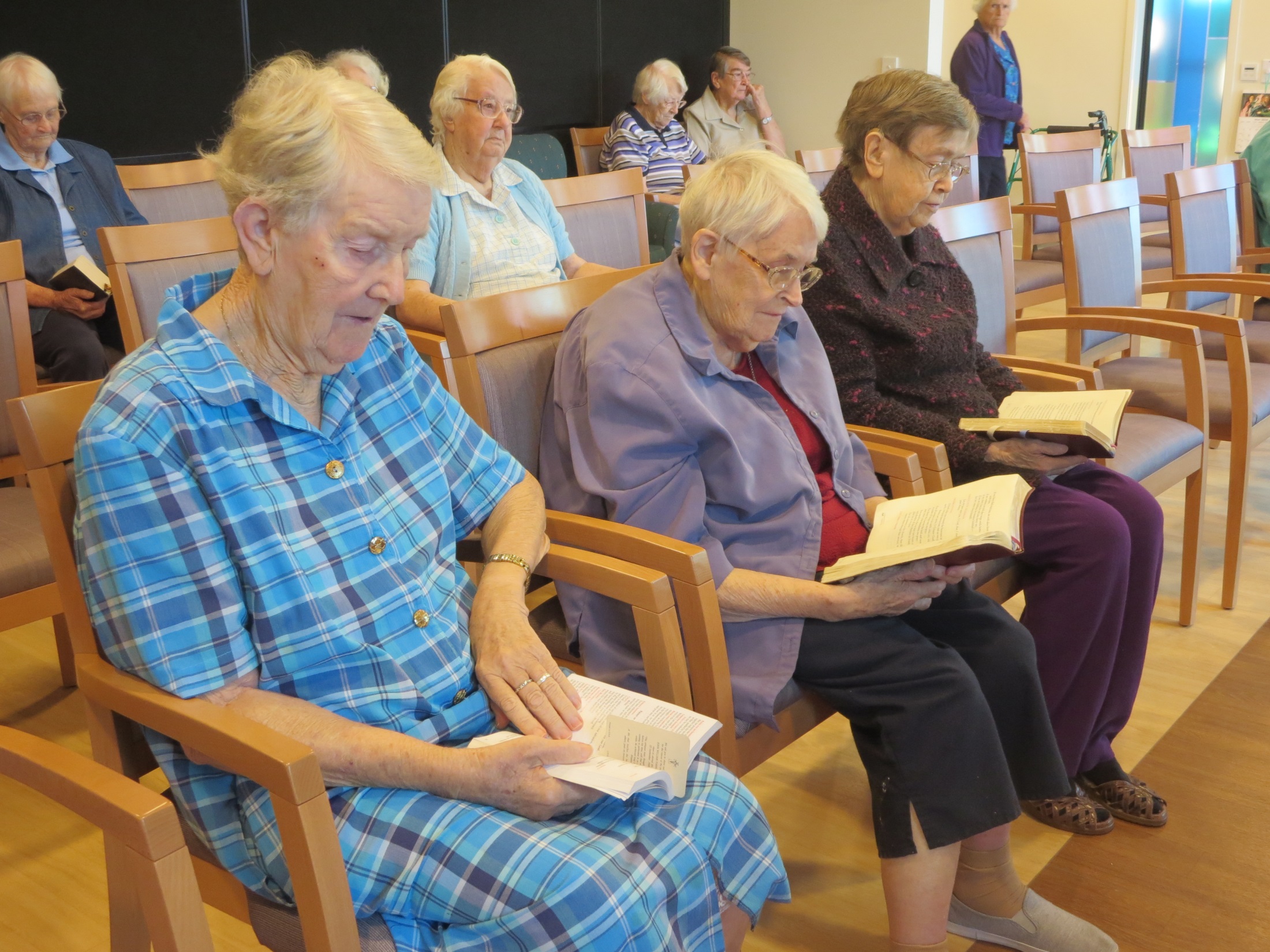 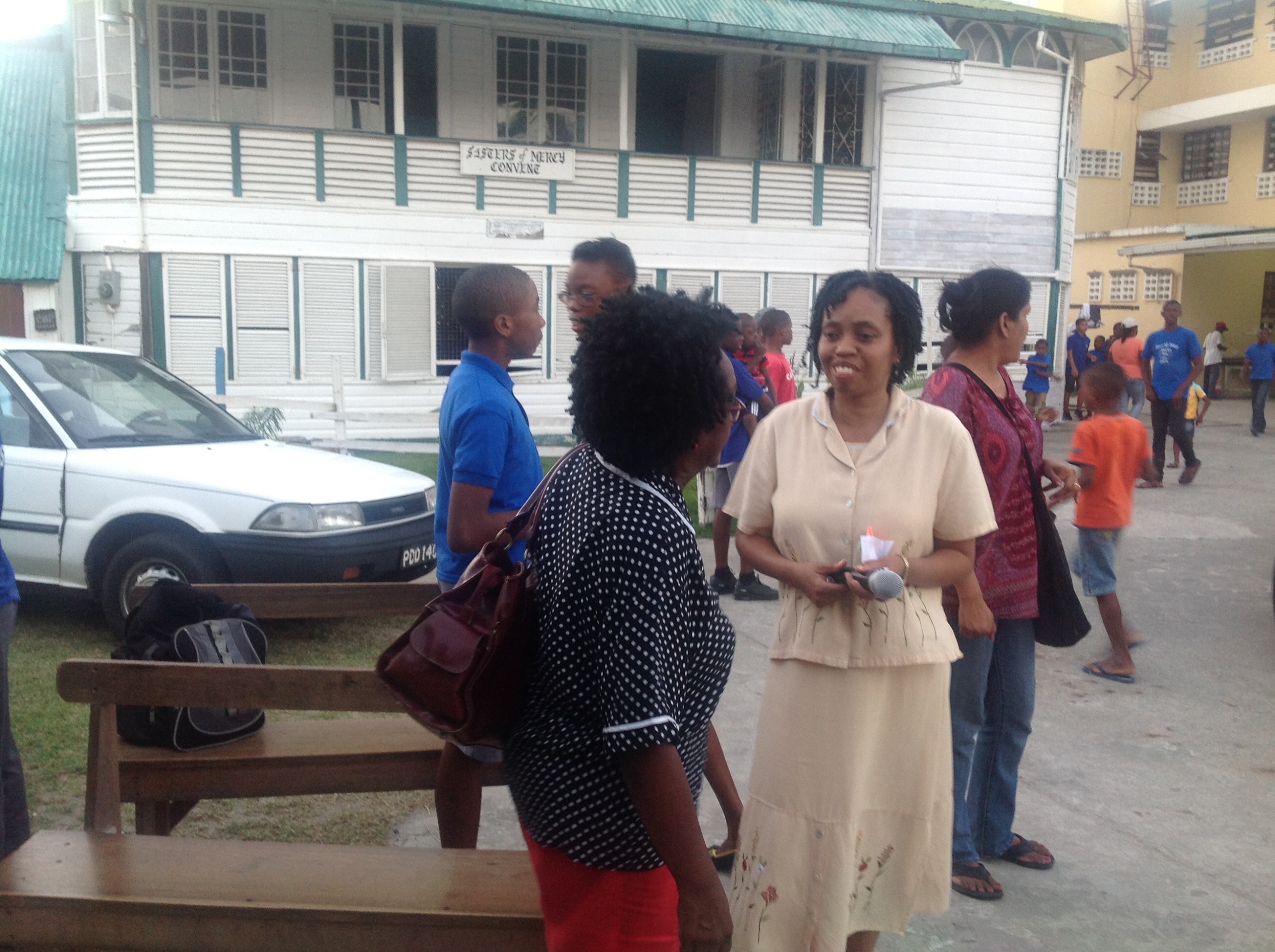 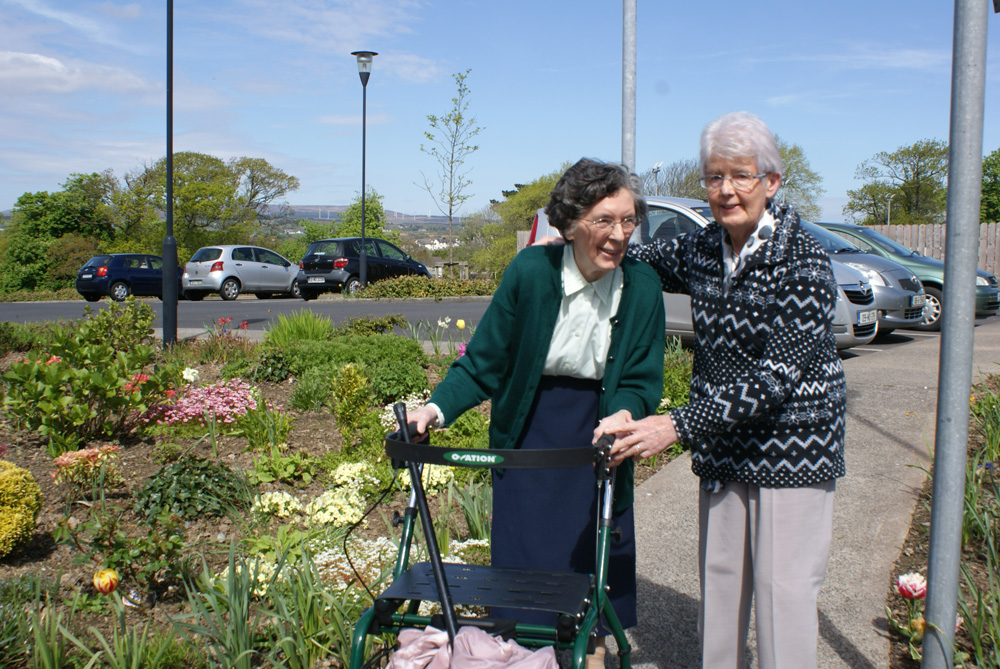 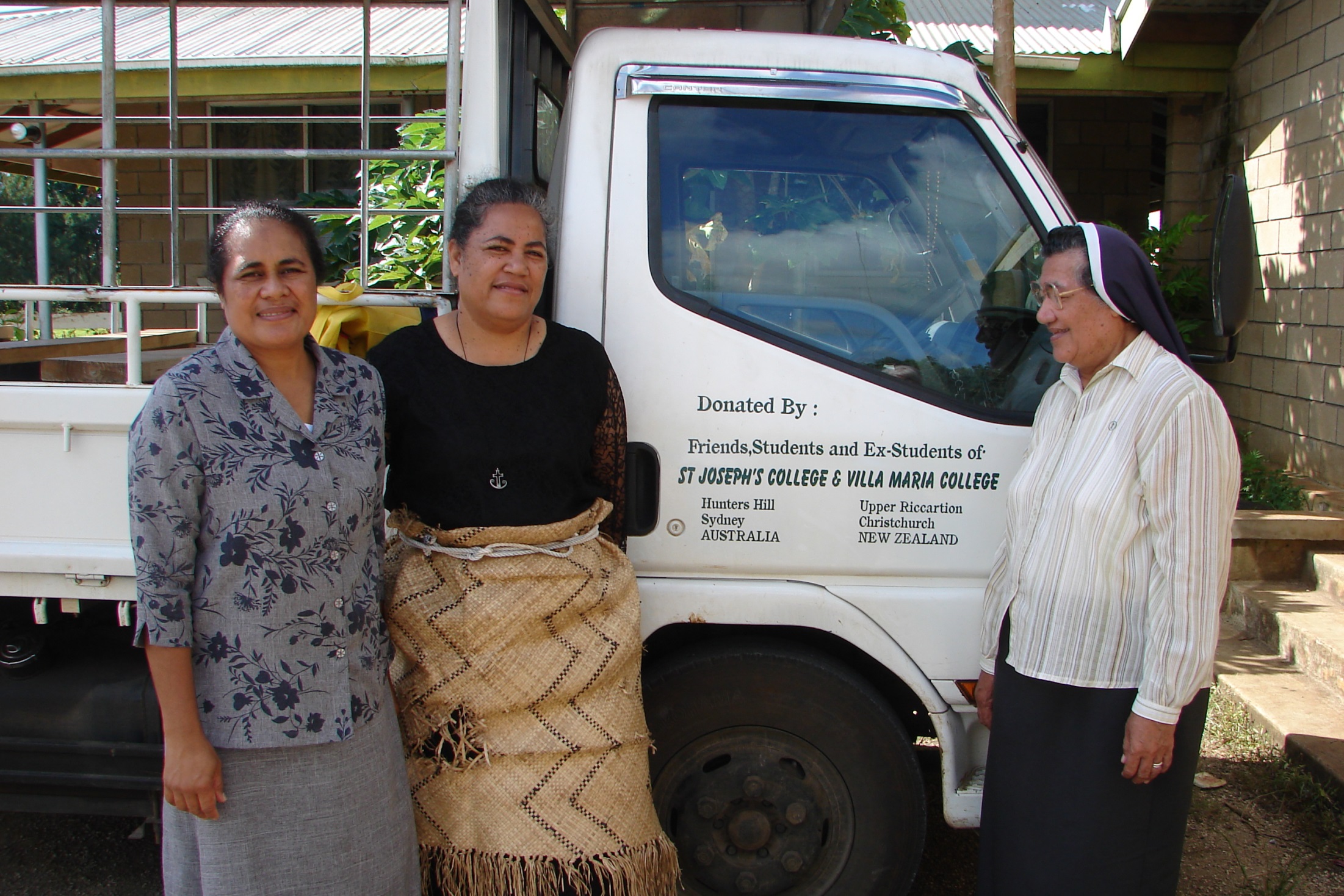 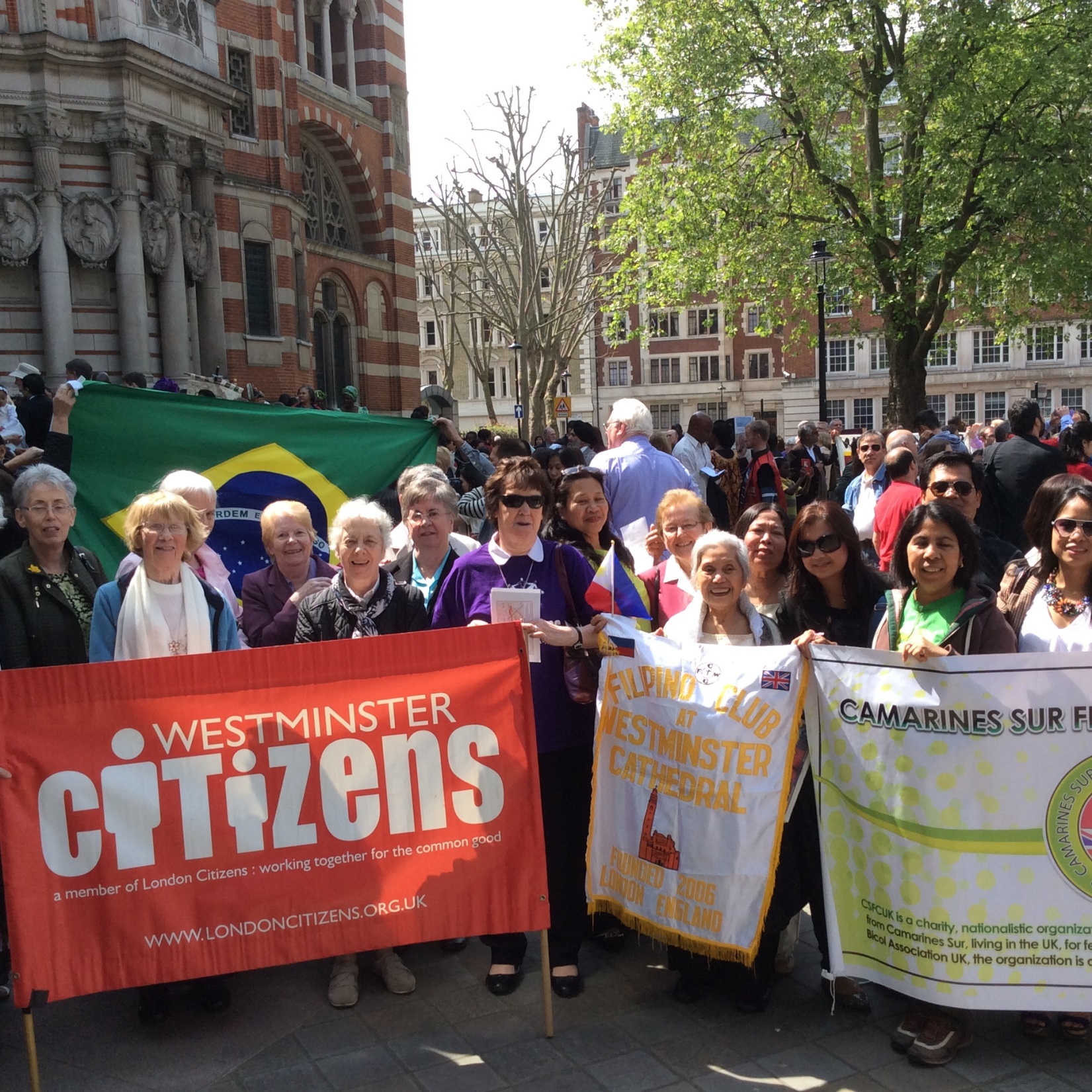 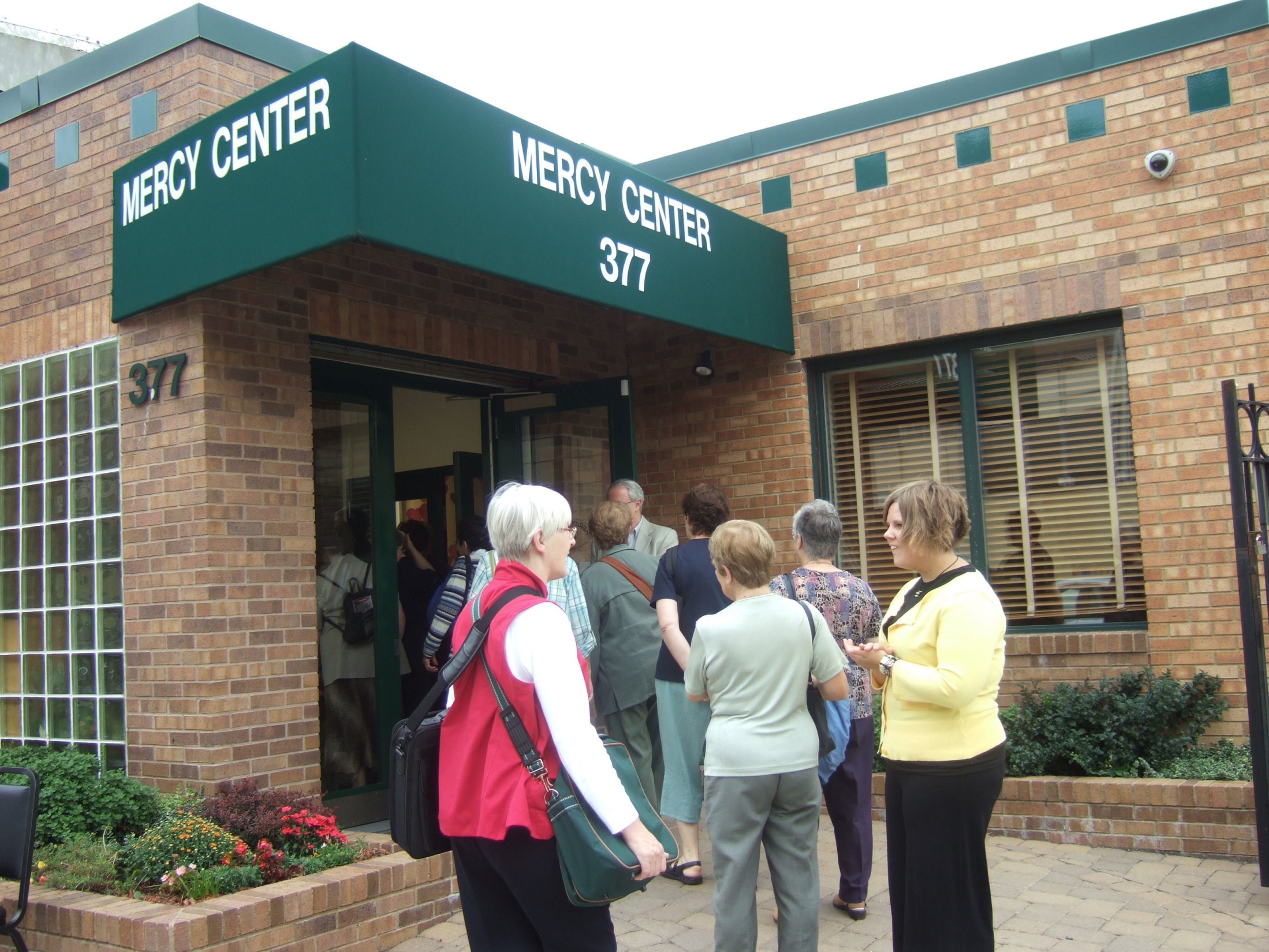 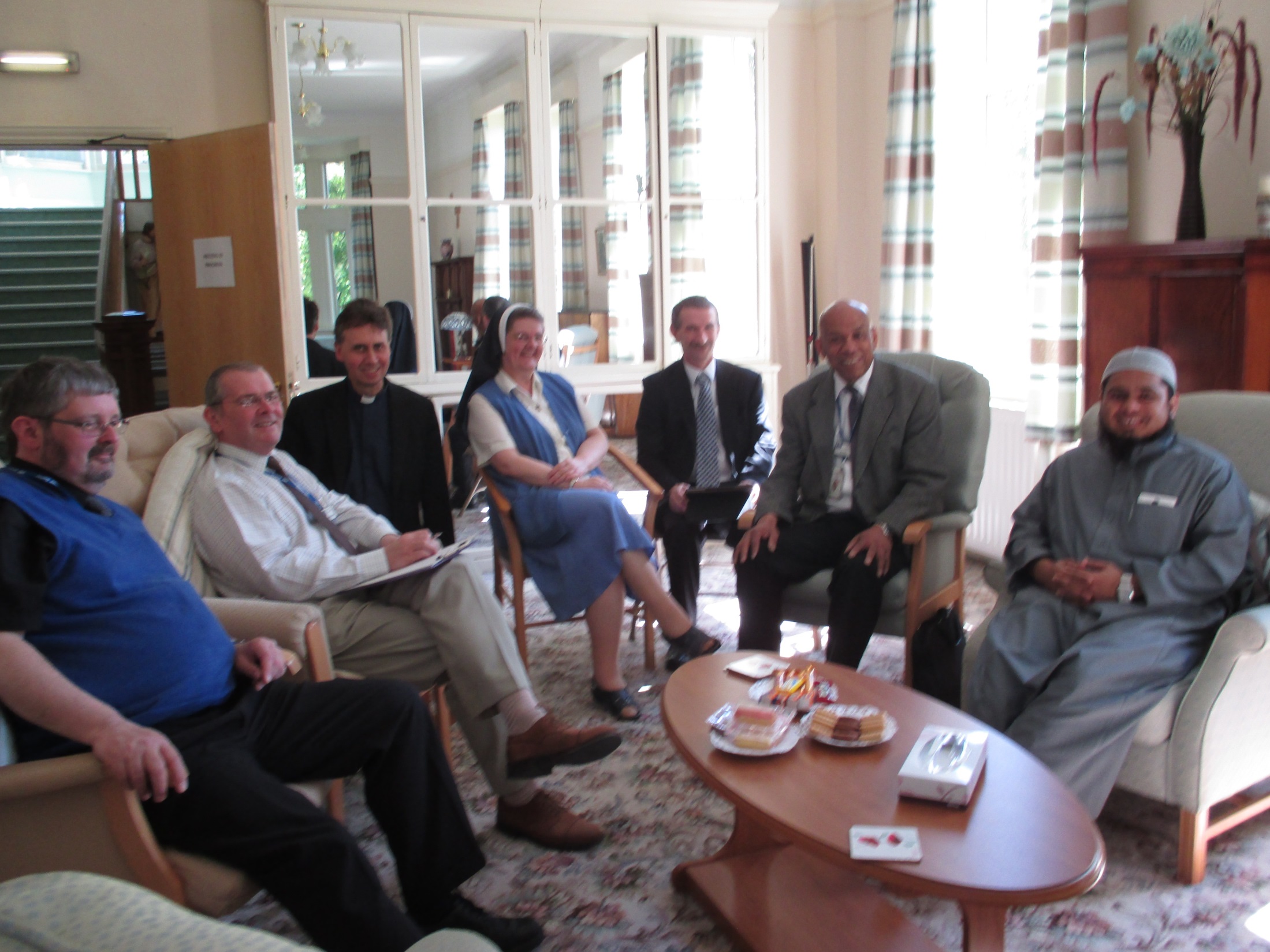 FED
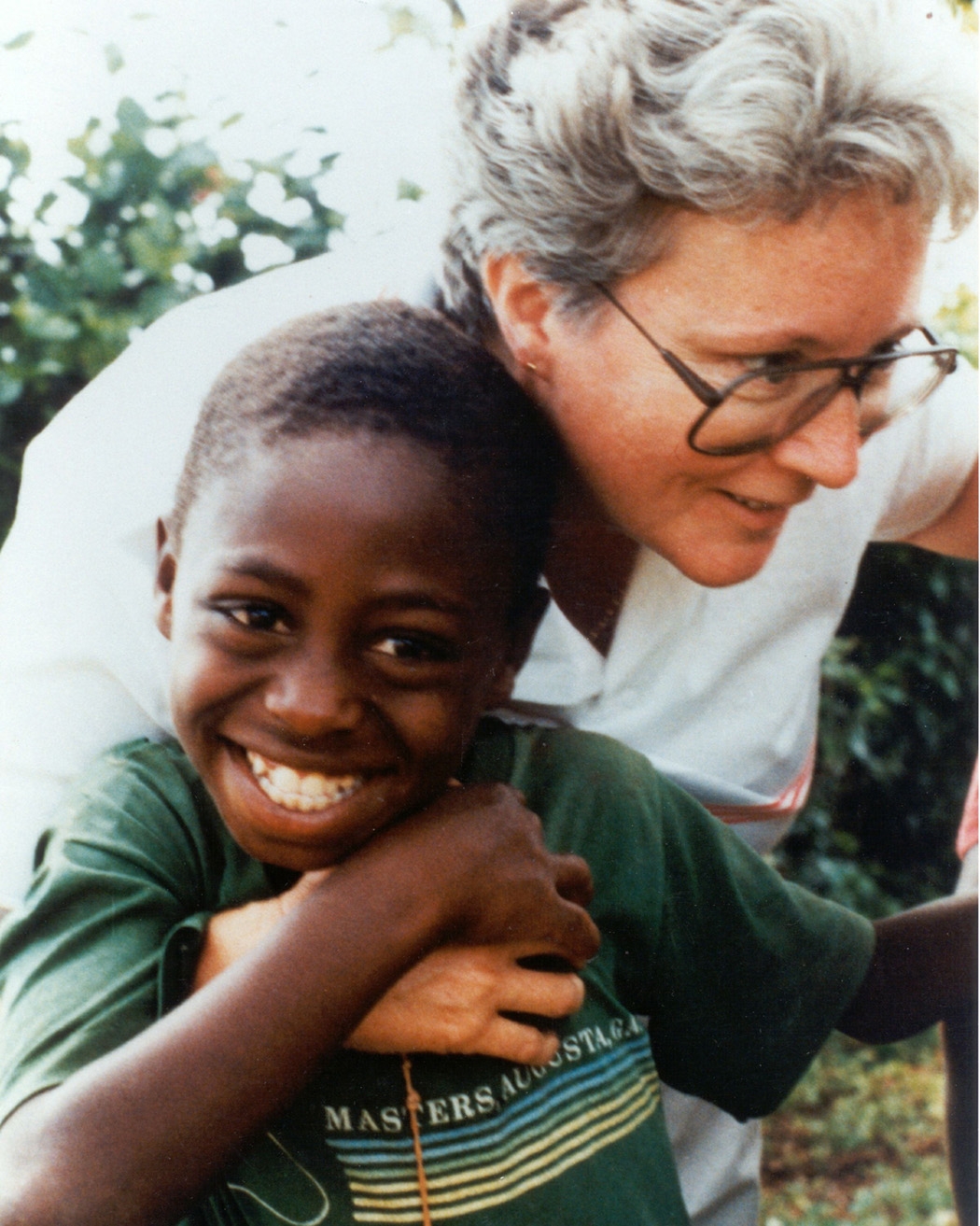 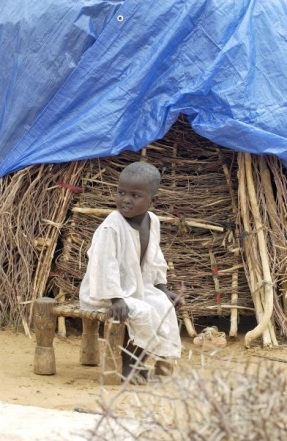 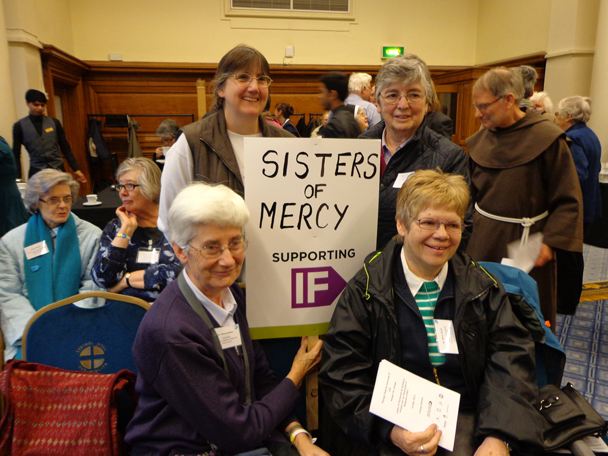 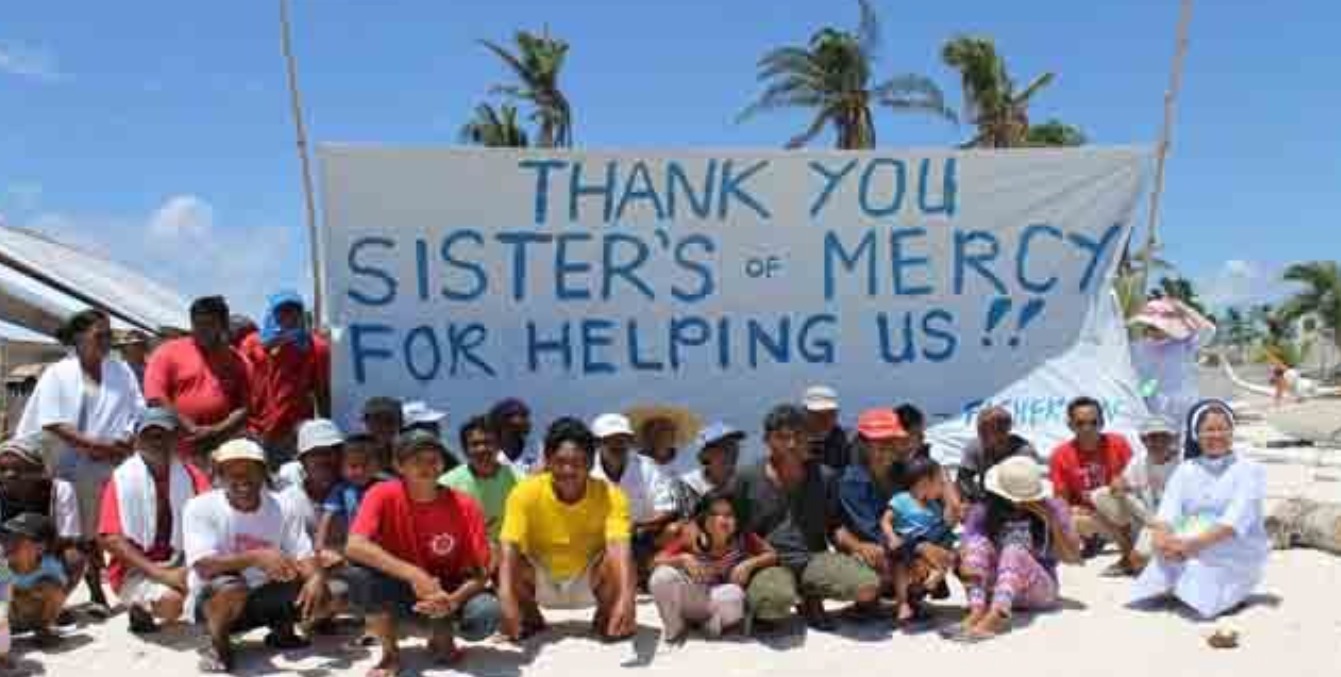 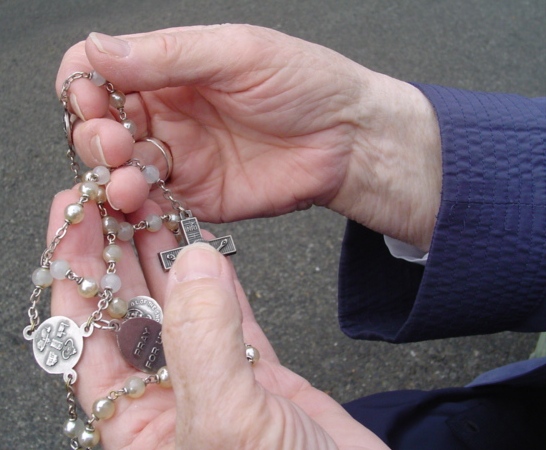 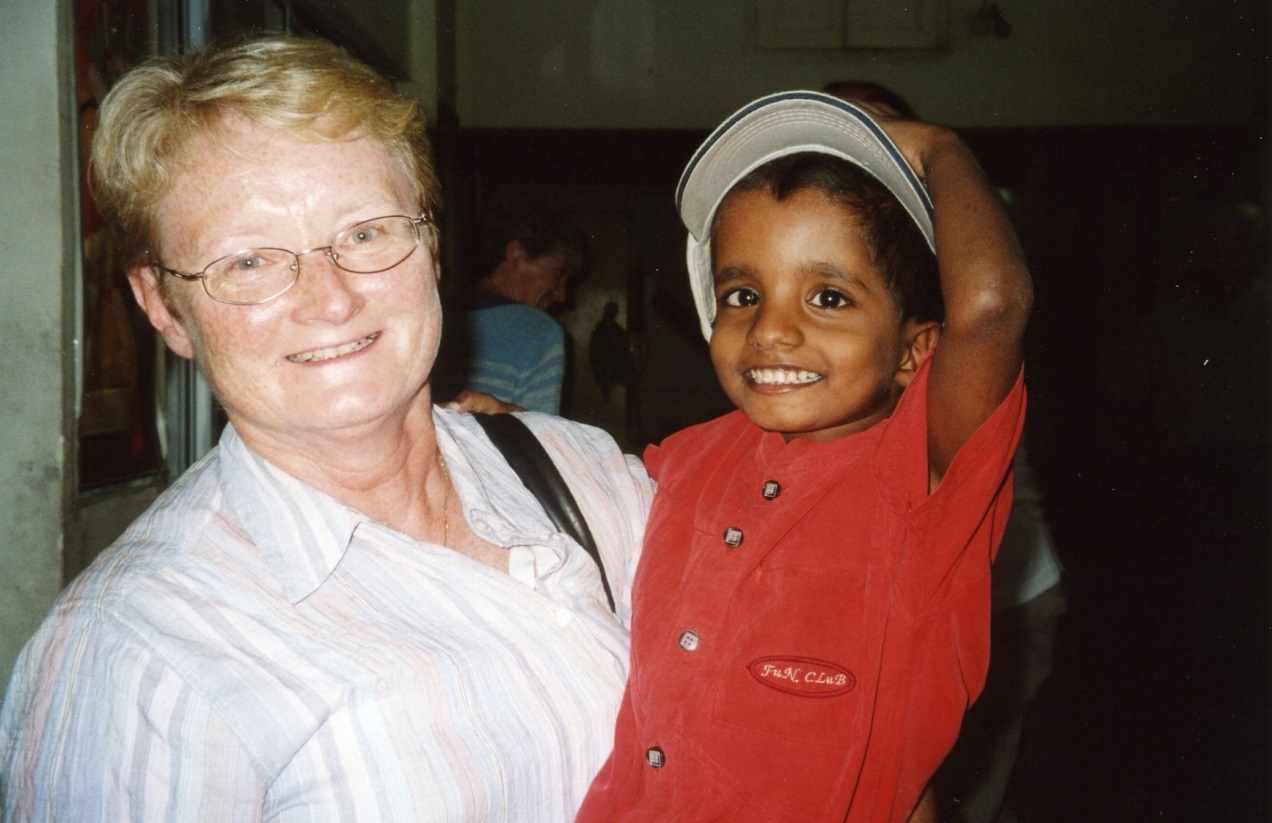 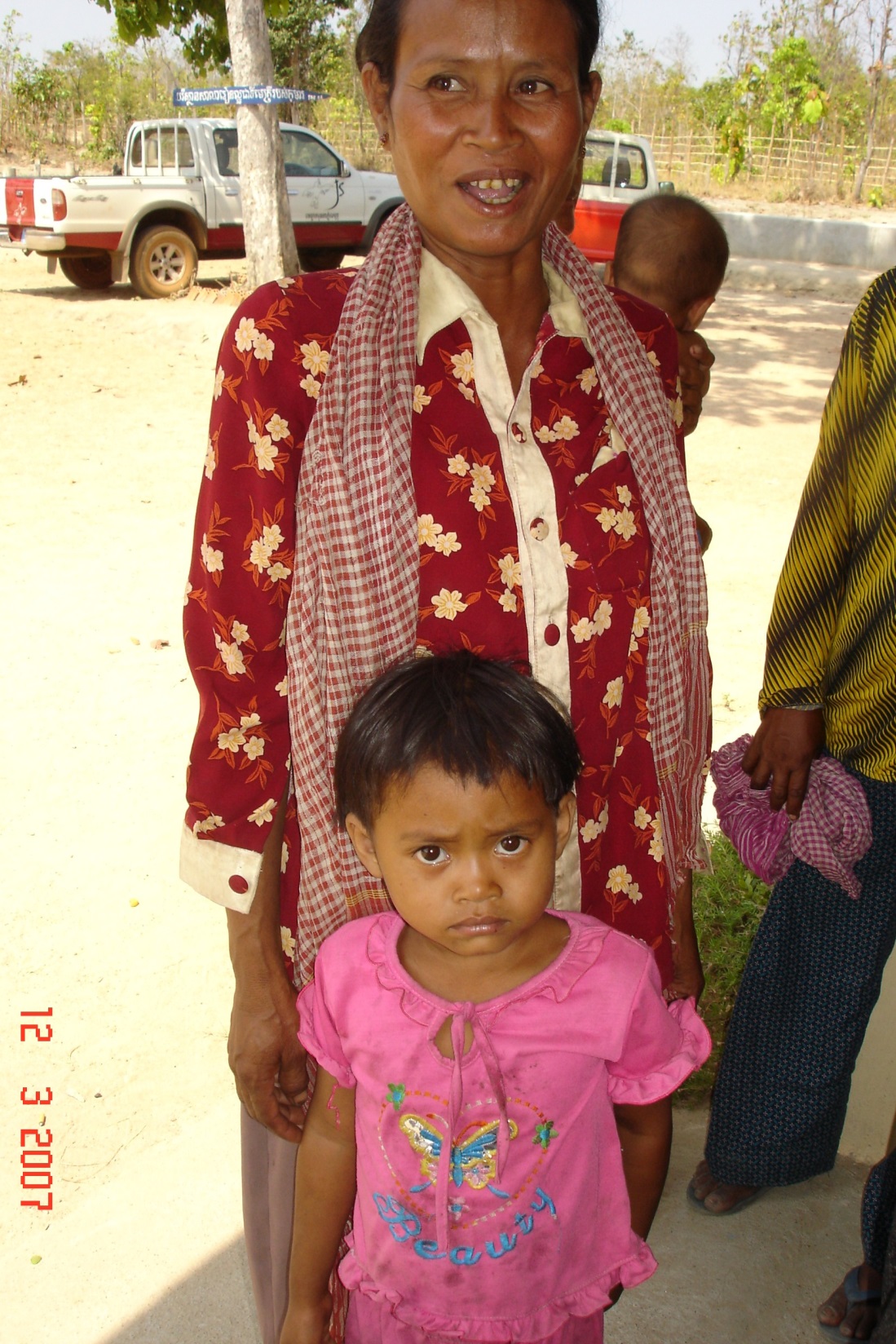 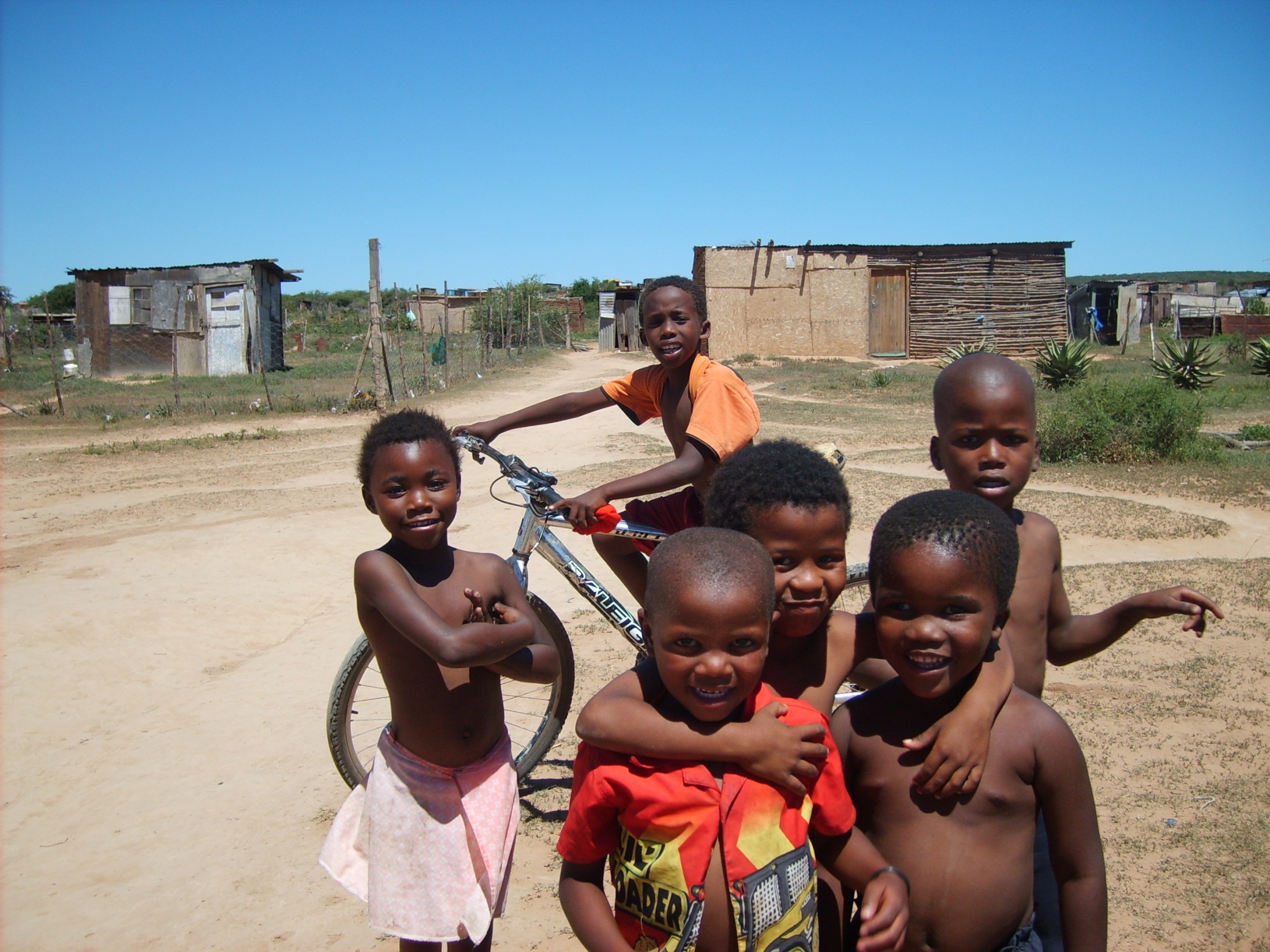 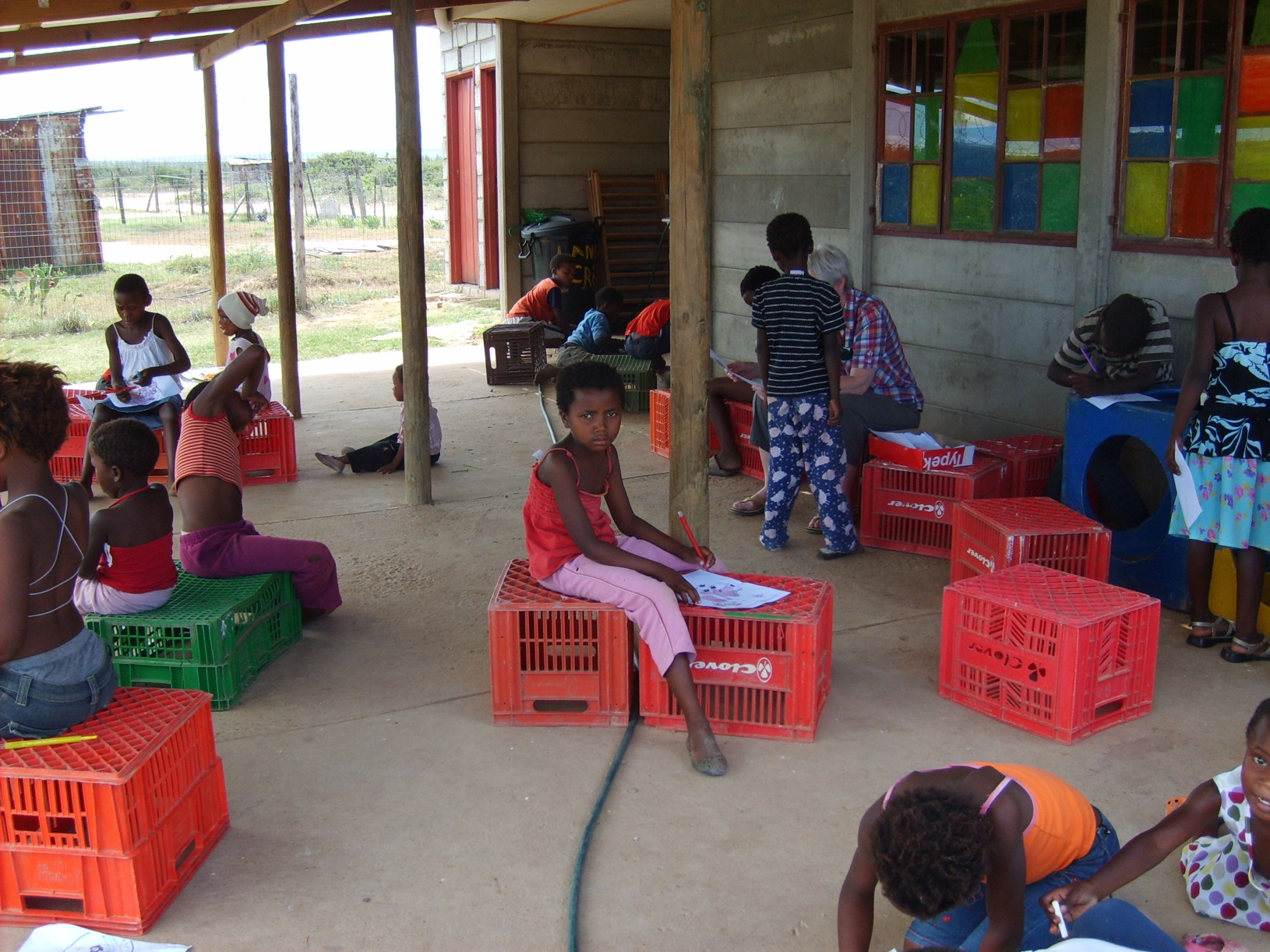 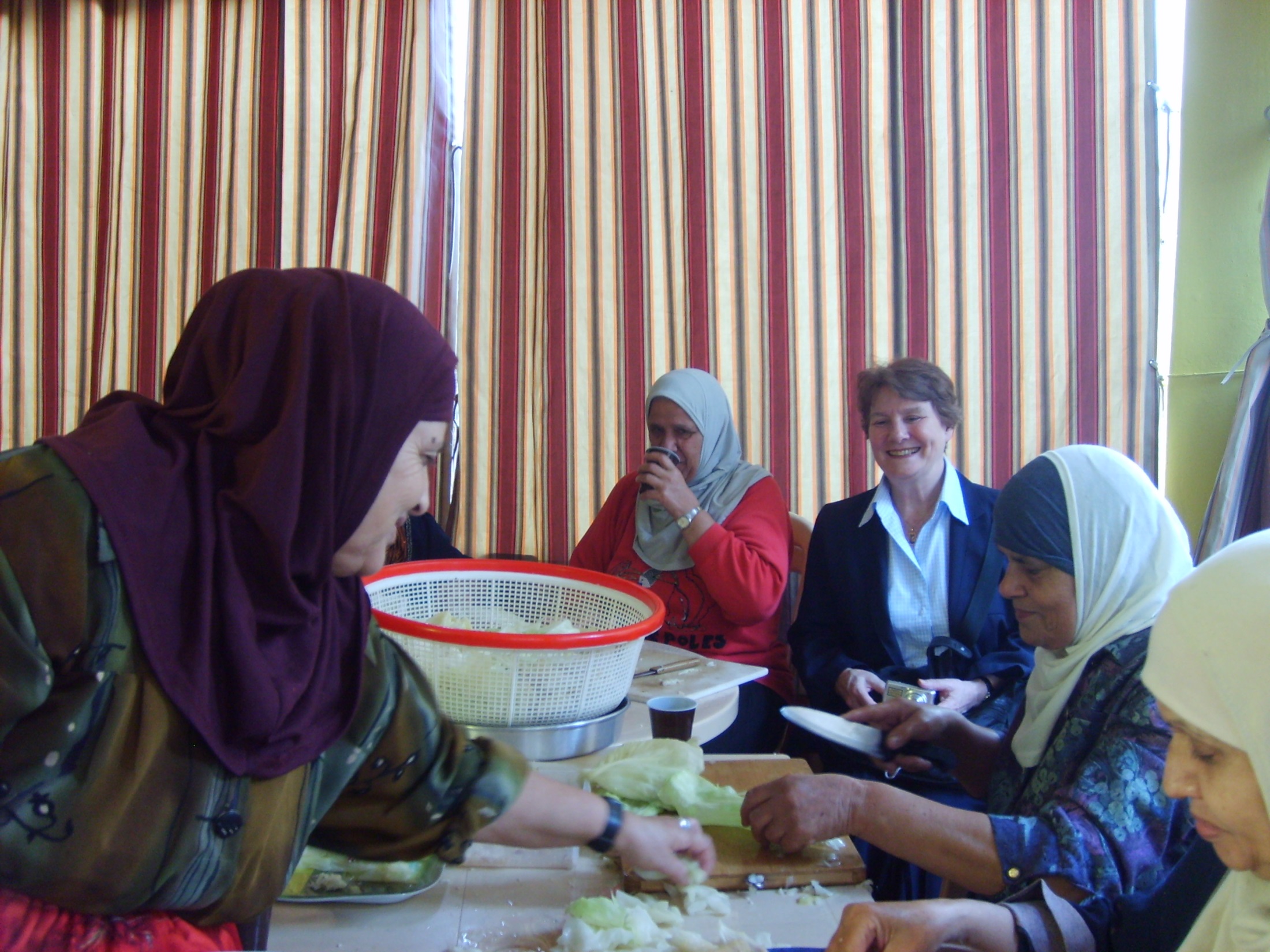 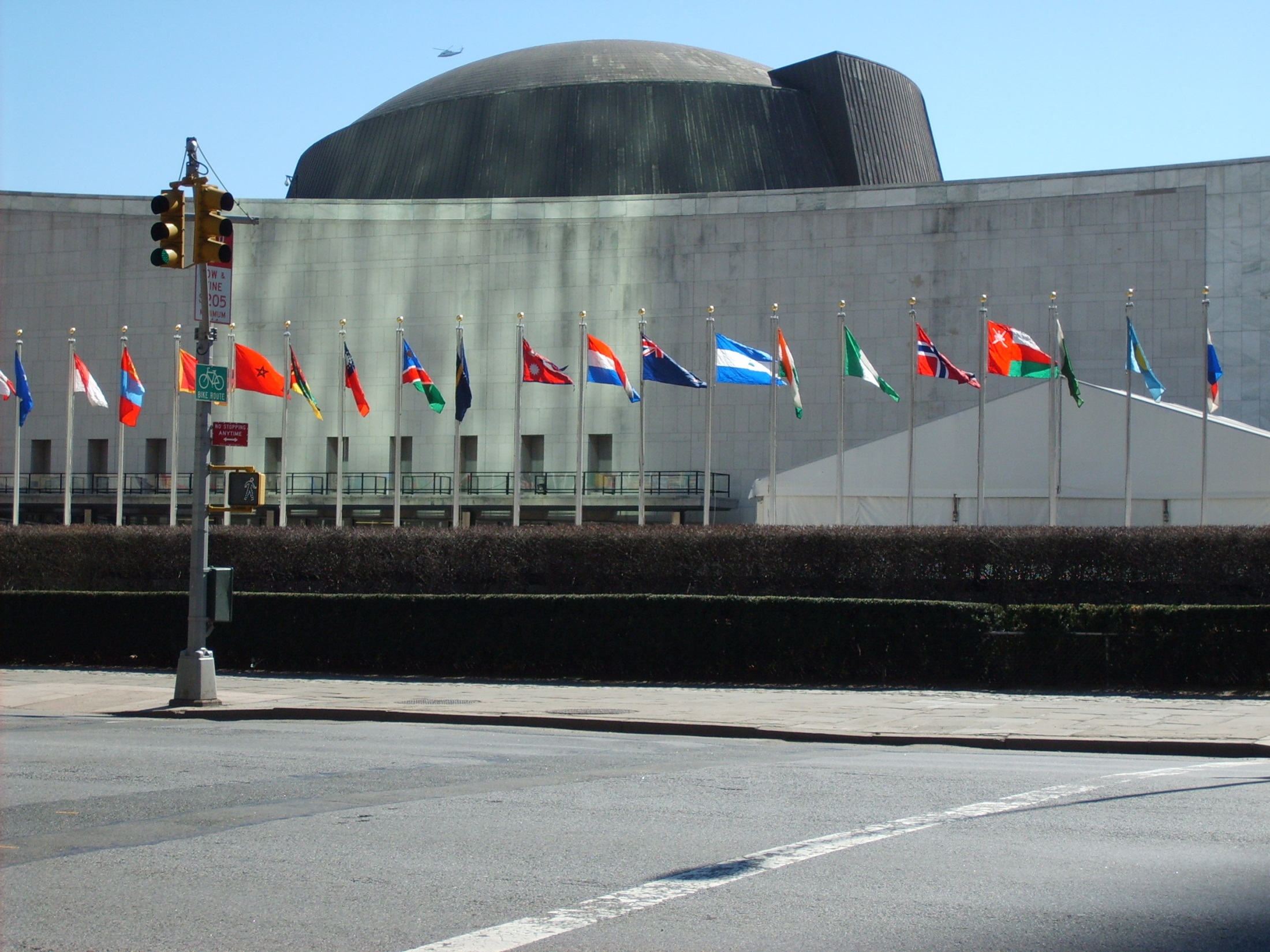 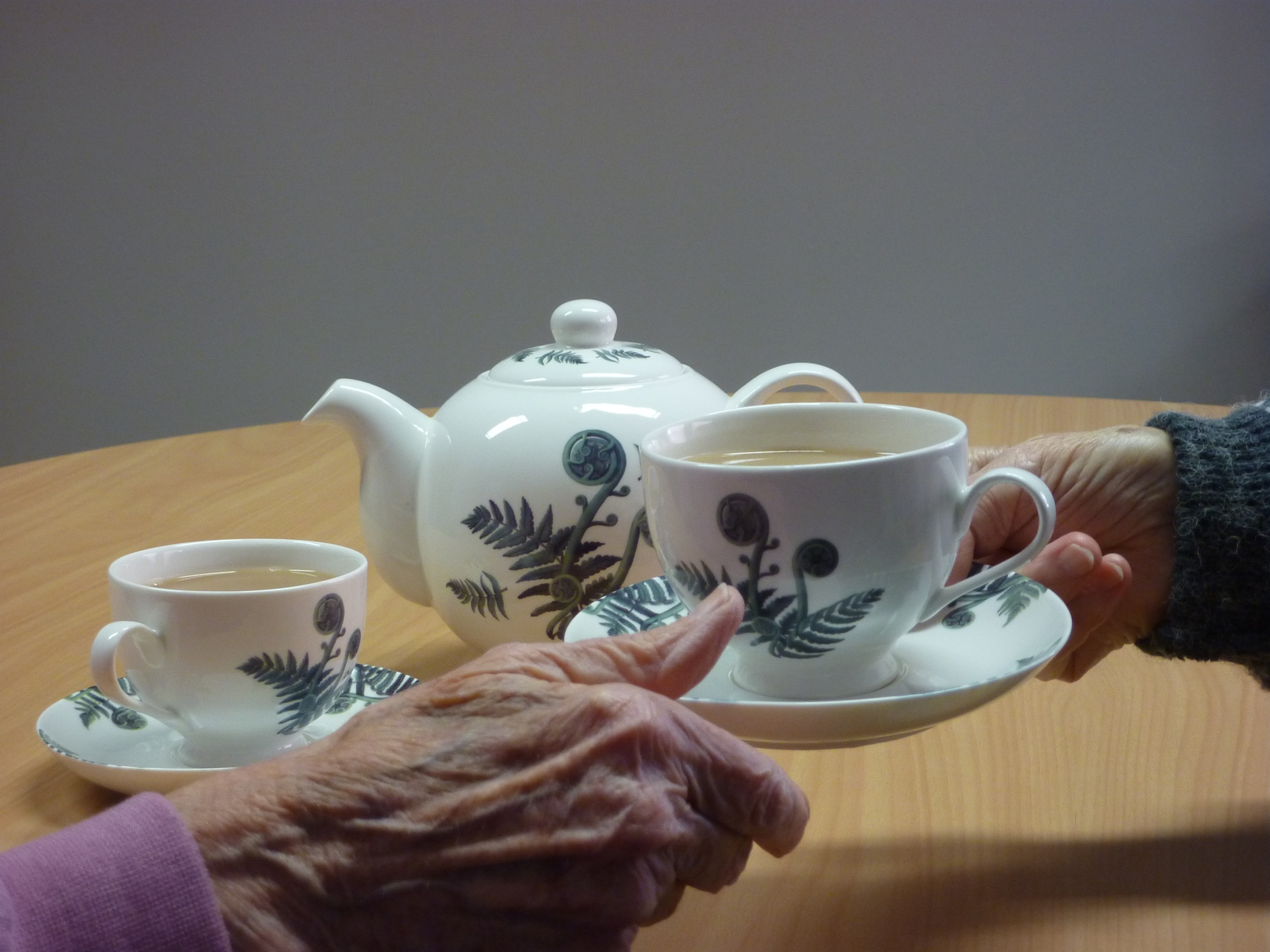 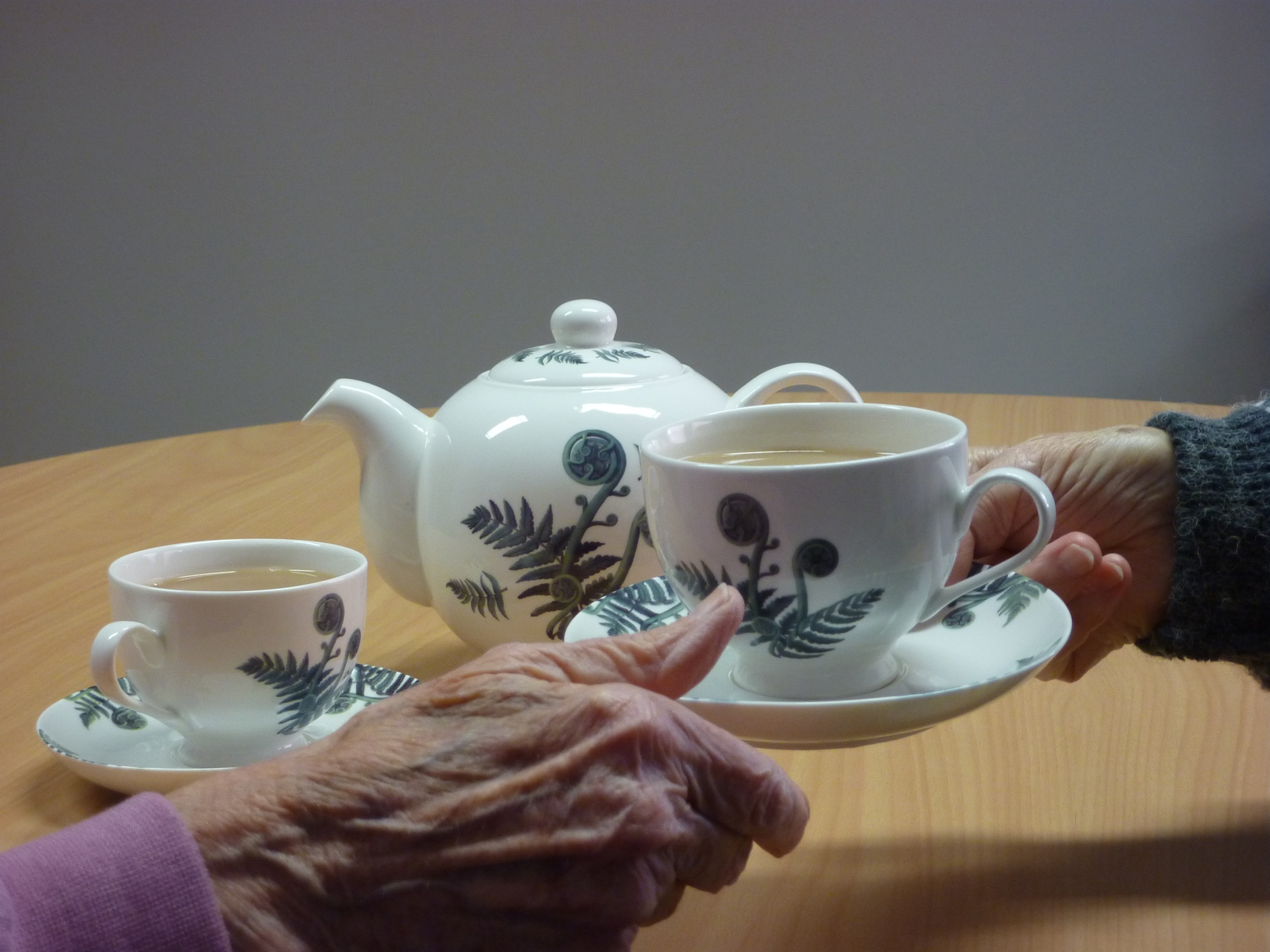 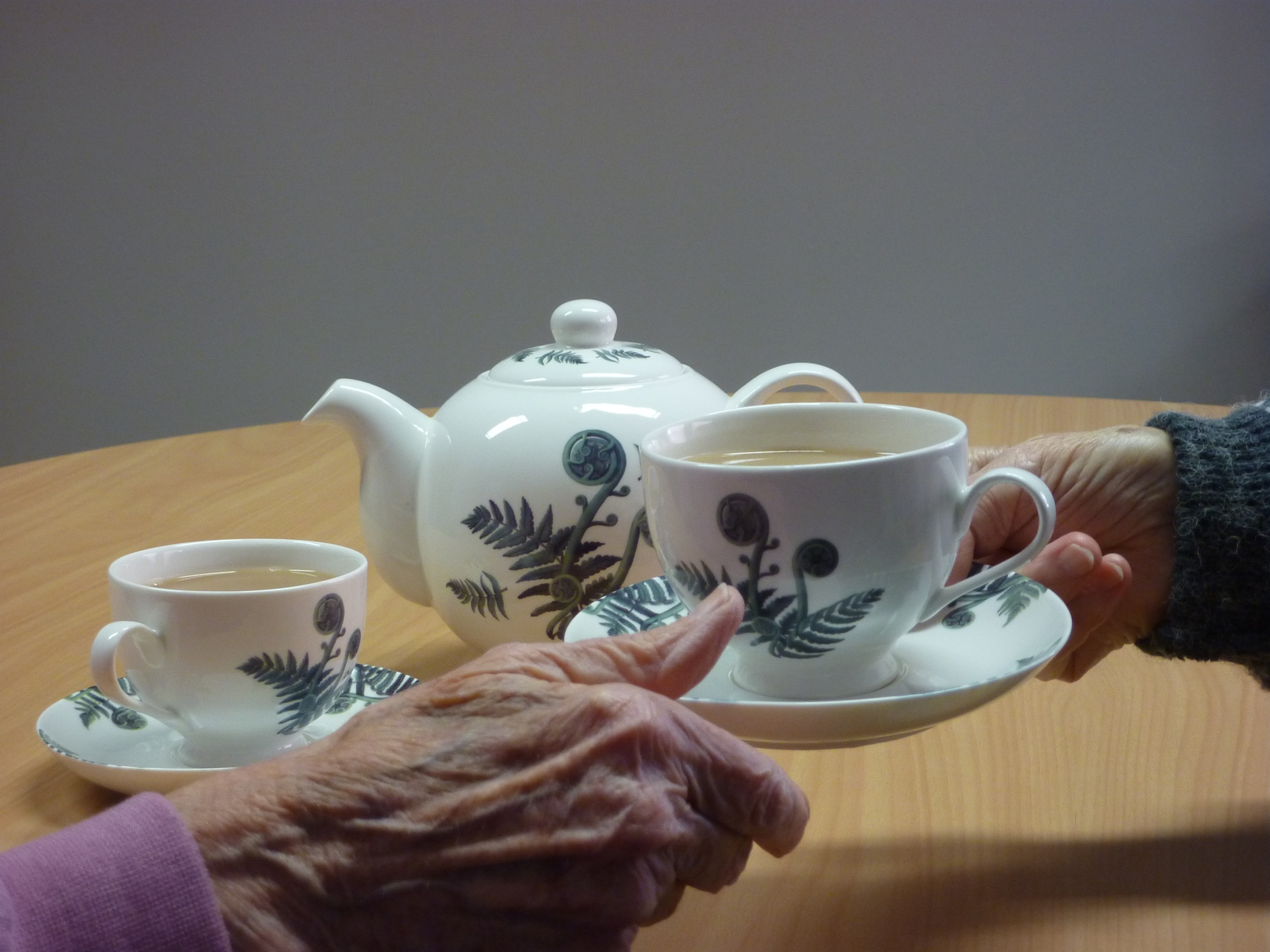